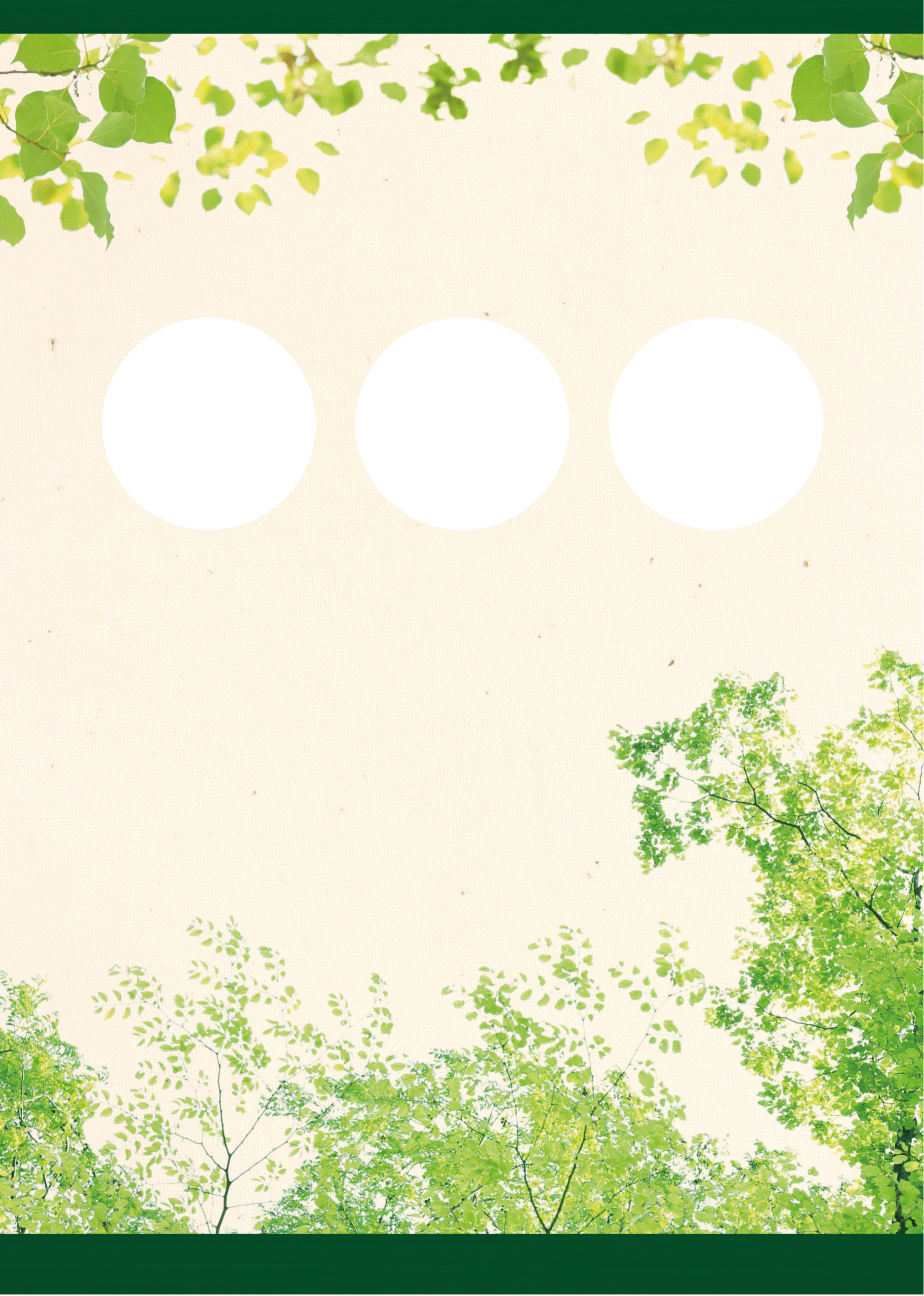 K．Cafe 2017　vol.6
憲法カフェ
九条のこと、
学びます！！
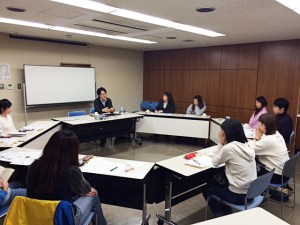 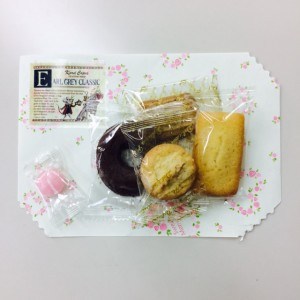 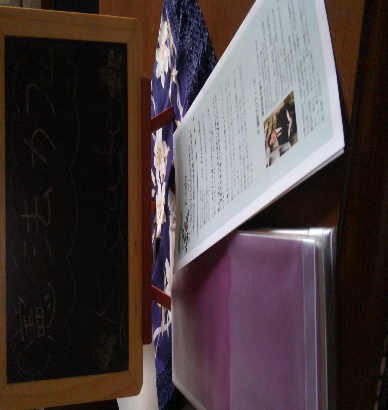 写真を
入れて下さい
写真を
入れて下さい
写真を
入れて下さい
2017.8.6(SUN) 10:00～12:00
大山東集会所1階和室　住所：板橋区大山東町８－７
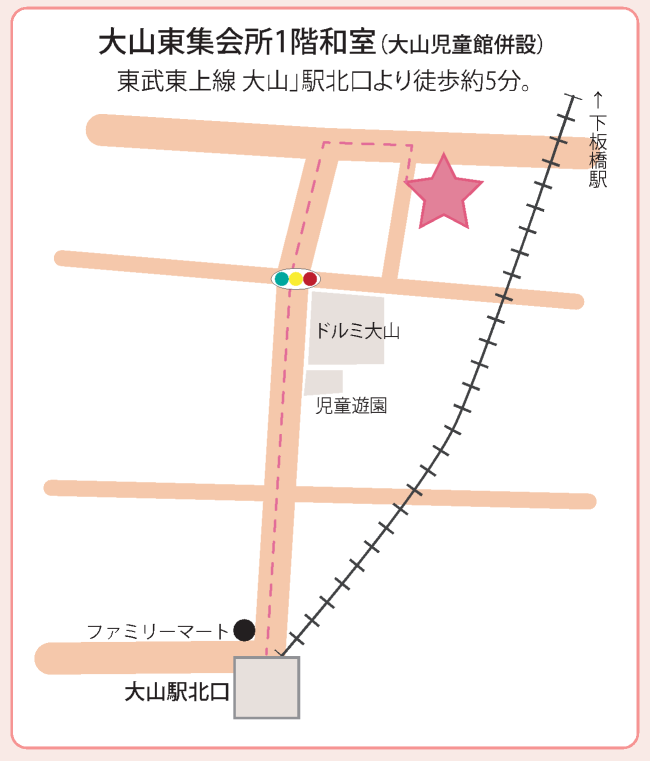 参加費500円（資料代、ワンドリンク付き）
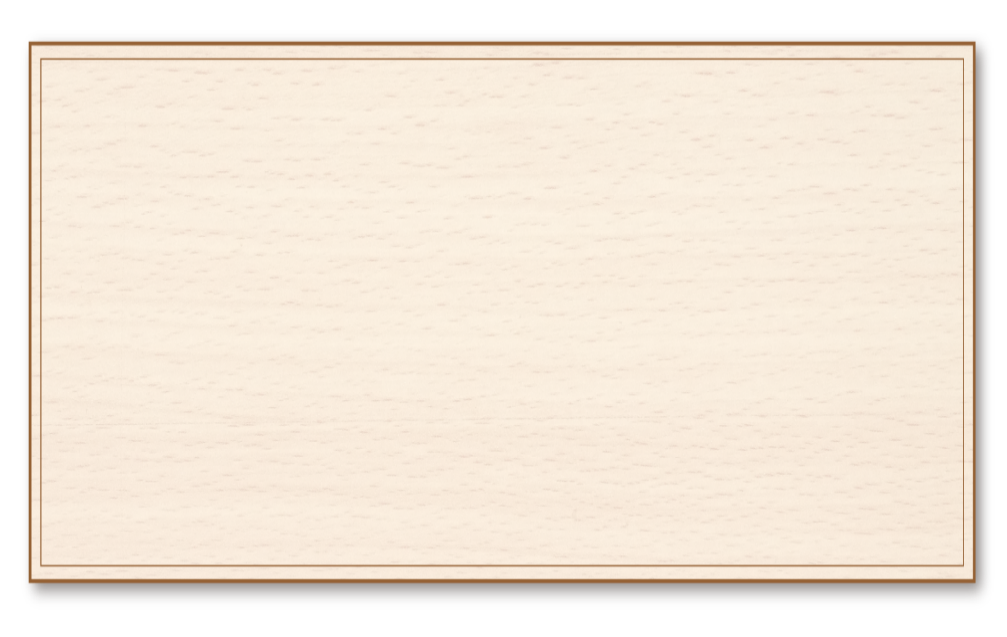 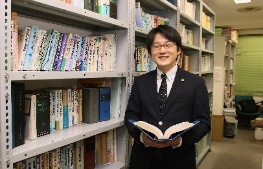 種田和敏弁護士 
プロフィール
池袋西口の城北法律事務所に所属　　
 １９８２年生まれ。神奈川県藤沢市出身
東京大学法学部卒業後，港区役所に約５年間勤務　
２０１１年１２月弁護士登録。
 労働や借地借家などの問題を中心に日常業務を行い，社会活動として平和（自衛隊問題）と法曹養成（司法修習生に対する給費制廃止問題）の問題にも取り組む。
　また，最近は，憲法カフェで講師をしている。憲法カフェの活動が縁で，２０１５年５月に『だけじゃない憲法』（猿江商會）を出版した。
　明日の自由を守る若手弁護士の会所属（あすわか）
↓こちらからも
申し込みできます。　
（こくちーずで申込）
未来への貢献プロジェクト
K.cafe
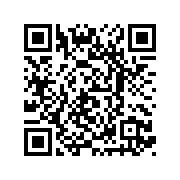 山崎　０９０－３０６６－０７７５
村松　０９０－３５０９－３９２５
info＠k-cafe-dialogue.net
お問い合わせ・申し込みは
http://k-cafe-dialogue.net/